محلول سازی
مدرس:خانم سلینا فرهنگی
مفاهیم کلی که در آموزش محلول سازی باید به آن بپردازیم عبارتند از:
1
ppm
مولاریته
ppb
2
نرمالاریته
غلظت معمولی
3
4
ساخت بافر
5
محلول سازی نسبت به درصد
6
مولالیته
پیش از آشنایی با اصول محلول سازی ابتدا باید نکات ایمنی را به طور کامل رعایت کنید و

 وسایل مورد نیاز محلول سازی را بشناسید. از این رو برای احتیاط، به این نکات توجه کنید:
اصول محلول سازی
هنگام  ورود به آزمایشگاه حتما   از روپوش پزشکی، دستکش و عینک آزمایشگاهی و
 
ماسک  شیمیایی برای محیط اسیدی استفاده کنید.
برای دور ریختن محلول هایی که آتش گیر هستند  از ظرف شویی آزمایشگاه استفاده نکنید

 زیرا   فاضلاب این ظرف شویی ها   تنها   برای خروج آب   است.
بهتر است برای حفظ سلامتی محیط زیست، فاضلاب های شیمیایی را در ظرف های جدا با توجه به ماهیت آنها جداسازی کرده
 
و از ریختن آنها در فاضلاب شهری جدا خودداری فرمایید و  آنهارا توسط شهرداری در جایی دفع نمایید که سلامت جانداران

 و محیط زیست به خطر نیفتد.
توجه داشته باشید اگر حلال آب و حل شونده ی اسید دارید، هیچ وقت آب را به اسید اضافه نکنید بلکه برای مخلوط

 این دو ، ابتدا    آب را در ظرف مناسب ریخته  و سپس کم کم اسید را به اندازه نیاز اضافه کنید.
Infographic Designed
برای کار کردن با اسید و باز حتما از دستکش هایی استفاده کنید که در برابر اسید و باز 

مقاوم هستند،مانند: دستکش نیتریلی و دستکش لاتکس
برخی از مواد مانند سدیم هیدروکسید و پتاسیم هیدروکسید     زمانی که به آنها    آب اضافه می شود

 از   خود   تولید گرما   می کند  و   باعث   می شود   ظرفی  که در دستتان است با   توجه  به  غلظت  مواد داغ شود ،

در هنگام   کار  با   این گونه مواد شیمیایی مراقب خود باشید .
وسایل مورد نیاز محلول سازی برای محلول سازی در جامدات و مایعات از وسایل متفاوتی استفاده می شود .
وسایل محلول سازی جامدات :
شیشه ساعت، بشر، بالن ژوژه مناسب، قاشقک، همزن شیشه ای، پیست آب مقطر
وسایل محلول سازی مایعات:
بشر، بالن ژوژه مناسب،پیپت مناسب، پیست آب مقطر، استوانه مدرج
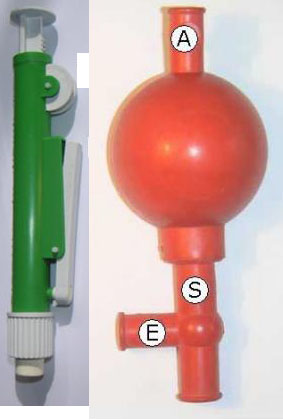 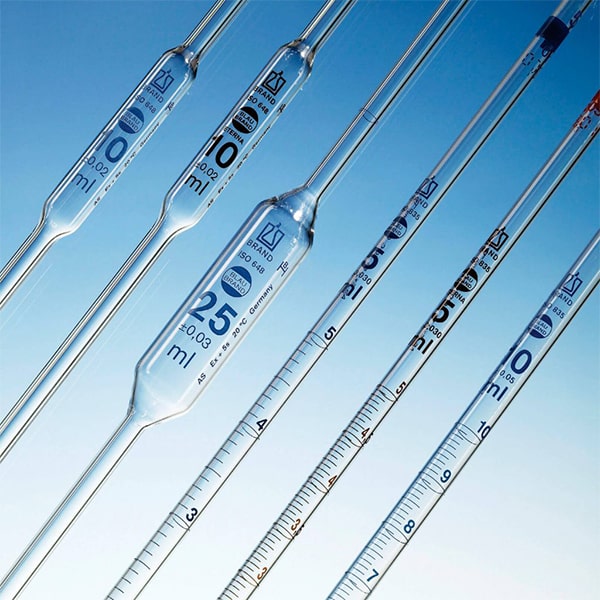 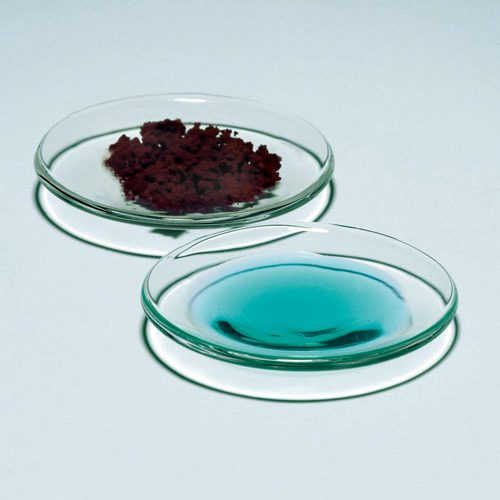 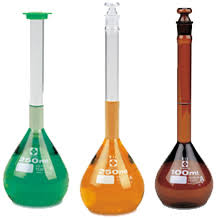 پیش از محلول سازی ابتدا باید با تعاریف زیر آشنا باشید :
محلول: محلول ها بدین صورت تعریف می شوند: مخلوط های همگن،

 محلول هامعمولا  براساس حالت فیزیکی طبقه بندی می شوند که شامل محلول های جامد،مایع و گاز است.
1
2
حلال: اغلب به جزئی از یک محلول که مقدارش بیشتر از اجزای دیگر است حلال می گویند.گرچه استفاده از این واژه
 
اختیاری است و دقیق نیست. برای محلول های گازی، واژه ی حلال و حل شونده زیاد مورد استفاده نیست.
3
حل شونده: اغلب به جزئی از محلول که از اجزای دیگر کمتر است حل شونده گفته می شود.
4
غلظت: به مقدار ماده ی حل شده در مقدار مشخصی حلال یا محلول گفته می شود.
5
انحلال پذیری: به بیشترین مقدار از یک ماده که در مقدار مشخصی حلال حل شود

 و سیستم پایداری تشکیل می دهد، انحلال پذیری گفته می شود.
انواع محلول ها
محلولهای رقیق: محلولهایی که غلظت ماده حل شده آنها نسبتا کم است.
محلولهای غلیظ: محلولهایی که غلظت نسبتا زیاد دارند.
محلول سیر شده: اگر مقدار ماده حل شده در یک محلول برابر با انحلال پذیری آن در حلال باشد،

 آن محلول را محلول سیر شده می نامیم.
محلول فراسیرشده: می توان از یک ماده حل شونده جامد ، محلول فراسیر شده تهیه کرد

 که در آن، غلظت ماده حل شده بیشتر از غلظت آن در محلول سیر شده است. این محلول ، حالتی نیم پایدار دارد
 
 و اگر مقدار بسیار کمی از ماده حل شونده  خالص بدان افزوده شود، مقداری از ماده حل شده  که

  بیش از مقدار لازم برای سیرشدن محلول در آن وجود دارد، رسوب می کند.
به طور کلی محلول سازی در آزمایشگاه به دو دسته تقسیم می شود
“
“
محلول سازی از مایعات
محلول سازی از جامدات
محلول سازی از جامدات کمی آسان تر از محلول سازی از مایعات است زیرا برای محاسبات آن به آیتم های کمتری نیاز داریم.
به طور کلی محاسبات محلول سازی یا برحسب مولاریته است یا برحسب نرمالیته که در جدول زیربه روابط مورد نیاز اشاره می کنیم:
محلول سازی از مایعات بر حسب غلظت مولار
این فرم از محلول سازی به این صورت است که ما یک ماده مادر به صورت محلول در اختیار داریم

 و می خواهیم یک محلول با حجم و غلظت مورد نیازمان را بسازیم. به عبارت دیگر ما از محلول

 غلیظ یک ماده، محلولی با حجم و غلظت مورد نظر را می سازیم.
تذکر: محلول مادر همان محلول غلیظی است که ما می خواهیم محلول مورد نظرمان را از آن بسازیم.

 رابطه اصلی ما در این قسمت به صورت زیر می باشد:
در این قسمت ما بایستی درصد خلوص محلول مادر، دانسیته محلول مادر و همچنین جرم ملکولی محلول مادر را در اختیار

 داشته باشیم  تا     اینکه بتوانیم غلظت مولار محلول مادر (غلیظ)  را به دست آوریم و سپس از رابطه کاربردی بر حسب 

غلظت مولار حجمی از محلول مادر را که بایستی برداریم و محلول سازی را انجام دهیم، محاسبه می کنیم.
Infographic Designed
CM1V1=CM2V2
نکته: در خصوص در صد خلوص، دانسیته و جرم ملکولی محلول ماد ر(غلیظ)  و ... باید بگوییم

 که مقادیر هریک از این کمیت ها را می توانیم ازروی کاتالوگ و یا لیبل محلول مادر (غلیظ )   مشاهده کنیم.
نمونه ای از لیبل محلول مادر
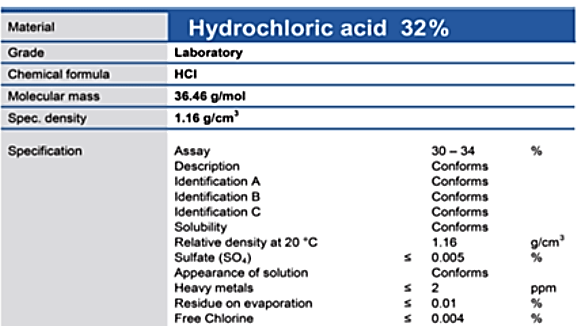 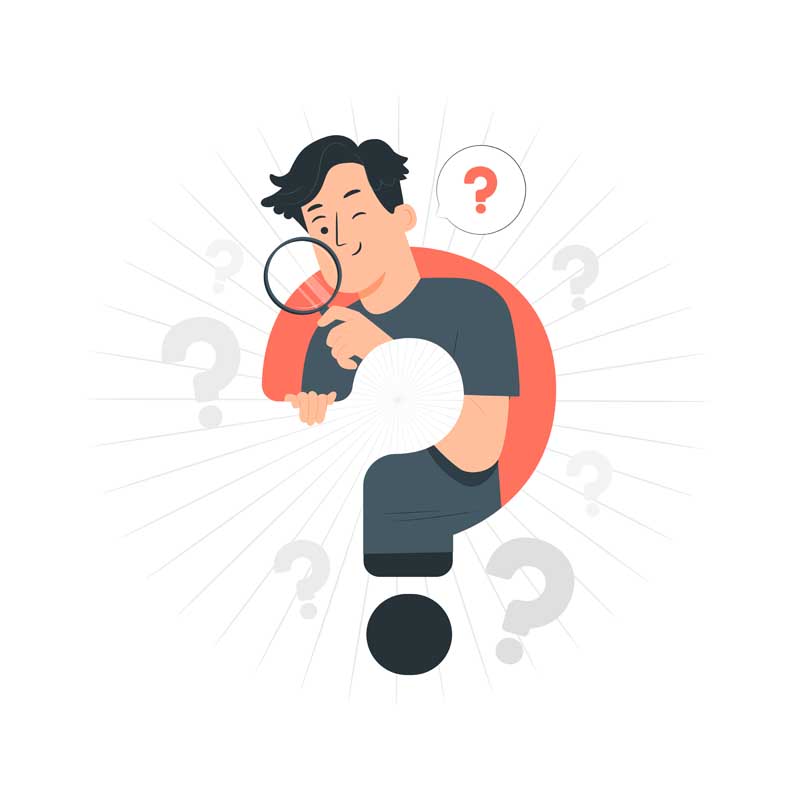 1)به مقدار  دلخواه   اسید کلرید ریک3  مولار بسازید
2( 100 میلی لیتر محلول سولفوریک اسید 2 مولار بسازید
پاسخ 1
g/cm3
d=1.18
M(Hcl)=1+35.5=36.5 g/mol
Hcl
%37
a=%37
CM1V1=CM2V2
X=12.5ml
پاسخ 2
g/cm3
d=1.83
M=98.079 g/mol
H2SO4
a=%98
CM1V1=CM2V2
X=11ml
محلول سازی از جامدات بر حسب غلظت مولار
در این نوع محلول سازی دیگر کمیت های درصد خلوص و دانسیته مطرح نیست و در این قسمت از روابط غلظت مولار  و غلظت معمولی بهره می گیریم.
در اینجا ما فقط به جرم مولکولی ترکیب احتیاج داریم که آن را ، هم می توانیم از روی لیبل جامد ببینیم و هم خودمان می توانیم حساب کنیم.
3(جرم مولکولی سدیم هیدروکسید و کلسیم نیترات را حساب کنید
16
پاسخ 3
MNaOH =23+16+1=40
g/mol
MCa(NO3)2 =40+2(14)+6(16)=146
g/mol
4( به مقدار دلخواه سدیم هیدروکسید 0.5 مولار

 بسازید
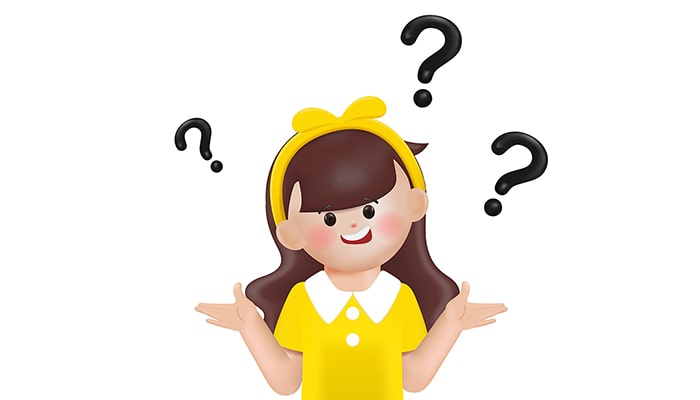 5) 100 میلی لیتر محلول 0.1 مولار  کلسیم
 
نیترات بسازید
پاسخ 4
؟ میلی لیتر =  مثلا    50     میلی لیتر
NaOH 0.5 M
پاسخ 5
100    میلی لیتر
Ca(NO3)2

0.1 M
محلول سازی از مایعات بر حسب غلظت نرمال
این نوع از محلول سازی هم مشابه محلول سازی از مایعات بر حسب غلظت مولار  است  و   روش ها    و دستور العمل های آنجا، 

در این نوع محلول سازی هم صادق است، منتهای امر در این قسمت ما بایستی با روابط مربوط به نرمالیته کار کنیم.
 
در این فرم در ابتدا ما باید غلظت محلول مادر (غلیظ)    را برحسب نرمال محاسبه کنیم:
E     همان اکی والان است که برای اجسام شیمیایی مختلف متفاوت

 است که در روبرو می بینید:
بعد از محاسبه نرمالیته محلول مادر ، حجمی را که باید از محلول مادر برداریم

 و محلول سازی را توسط آن انجام دهیم بوسیله فرمول زیر حساب می کنیم:
N1V1=N2V2
6(به مقدار دلخواه نیتریک اسید 4 نرمال بسازید
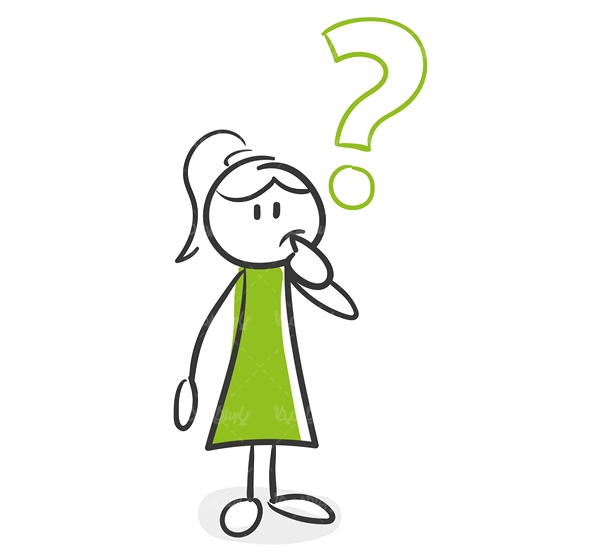 7(100 میلی لیتر سولفوریک اسید 2 نرمال بسازید
پاسخ 6
HNO3
n=1
4N
H NO3
=15.5 N
N1V1=N2V2
X=12.9ml
پاسخ 7
H2SO4
2N
n=2
H2 SO4
=36.5 N
49.039
N1V1=N2V2
X=5.5 ml
محلول سازی از جامدات بر حسب غلظت نرمال
اگر بخواهیم از جامدی، محلول تهیه کنیم که غلظت آن 

را بر حسب نرمال بیان کرده اند به شیوه زیر عمل می کنیم:
نکته: اگر بخواهیم نرمالیته را به مولاریته تبدیل کنیم و محلول سازی 

از جامدات را بر اساس قوانین مولاریته انجام دهیم از فرمول زیر استفاده می کنیم:
(8به مقدار دلخواه سدیم کلرید 1 نرمال بسازید
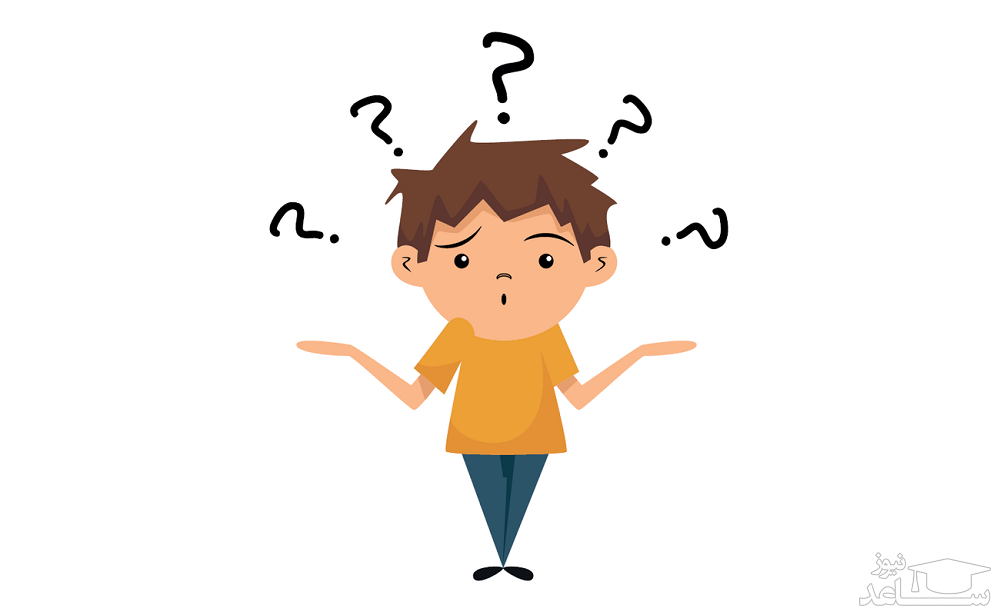 9( 50 میلی لیتر پتاسیم کلرید 3 نرمال بسازید
پاسخ 8
+1
Na
1 N NaCl=1M NaCl
n=1
MNaCl
=23+35.5=58.5 g/mol
پاسخ 9
+
K
3 N KCl=3 M KCl
n=1
KCl
MKCl
=74.5 g/mol
درصد حجمی v/v
درصد حجمی، حجم ماده حل شده در ١٠٠ واحد حجم محلول را بیان می کند.
هنگامی که می گوییم محلول استون، ٤٥ درصد حجمی است بدین معنی است

 که در ١٠٠ میلی لیتر از محلول مورد نظر، ٤٥ میلی لیتر استون و ٥٥ میلی لیتر آب
 
وجود دارد.
درصد جرمی w/w
به مقدار گرم ماده حل شونده موجود در 100 گرم

 از یک محلول، درصد جرمی ماده حل شونده در آن محلول گفته می شود.
روی بر چسب محلول شست وشوی دهان نوشته می شود: "محلول استریل سدیم کلرید

 0.9 درصد برای شستشو". عبارت "سدیم کلرید 0.9 درصد" یعنی در 100 گرم

 از این محلول 0.9 گرم  سدیم کلرید وجود دارد و بقیه آن آب است.
نکته: یکای جرم در صورت و مخرج کسر باید یکسان باشد, 

 یعنی هر دو باید برحسب میلی گرم، گرم یا کیلوگرم بیان شوند.
درصد وزنی حجمی v/w
جرم ماده حل شده در 100 واحد حجم محلول را ، درصد وزنی حجمی محلول می گویند.
مطلوبست تهیه 100 میلی لیتر محلول 25 % وزنی حجمی سدیم هیدروکسید:

 سدیم هیدروکسید یک ماده جامد است ، می توانیم 25 گرم از این جامد را برداریم و به حجم 100میلی لیتر برسانیم.
محلول سازی بر حسب ppm
گاهی اوقات در آزمایشگاه ما بایستی محلول سازی را براساس یک نسبت مشخص بسازیم.
برای محلول های بسیار رقیق، 

جرم حل شونده آنقدر کم است 

که معمولا  برای بیان غلظت، بجای درصد از

 قسمت در میلیون ppm     استفاده می شود.
(11 100  میلی لیتر محلول ppm 1000 نیترات بسازید
01 (به مقدار دلخواه محلول سدیم ppm 1000 بسازید
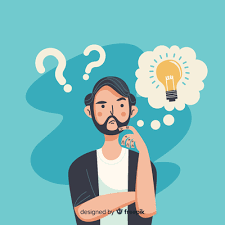 (12100 میلی لیتر محلول پتاسیم ppm 5 بسازید
پاسخ 10
Na 1000 ppm
NaCl
پاسخ 11
1000 ppm  NO3
NaNO3
پاسخ 12
5 ppm K
KCl
به نظر شما  این عدد چقدر دقت دارد؟
ادامه  12
KCl
5 ppm K
M1V1=M2V2
اصول  رقیق سازی
به طور کلی رقیق سازی یک محلول بدین معنی است که از یک محلول غلیظ، یک محلول رقیق تر بوسیله اضافه کردن آب بسازیم.
غالبا رقیق سازی را می توان به دو دسته تقسیم بندی کرد:
-1     رقیق سازی درصدی
-2     رقیق سازی غلظتی
مانند ساخت اسید کلرید ریک   10%
رقیق سازی درصدی
منظور از رقیق سازی درصدی این است که ما یک محلول غلیظ )مادر( با درصد وزنی یا همان درصد خلوص مشخص 

که روی لیبل ذکر می شود در اختیار داریم و می خواهیم از این محلول، محلولی جدید با درصد وزنی (خلوص)

جدید بسازیم.  برای این منظور از رابطه زیر بهره می گیریم .
مثال : 250 میلی لیتر محلول سولفوریک اسید 85 % تهیه کنید:
رقیق سازی غلظتی
این نوع محلول سازی به این شکل است که ما یک محلول با غلظت مشخص در اختیار داریم
 
و می خواهیم از این محلول ، یک محلول جدید با غلظتی جدید بسازیم

 که به این منظور از رابطه C2V2= C1V1       استفاده می کنیم.
مثال : از محلول 10 مولار نیتریک اسید ، 100 میلی لیتر محلول 2.5   مولار  تهیه کنید
X= 25 ml
از حسن توجه شما بسیار سپاس گزارم...